Phonics
Thursday 21st January 2021
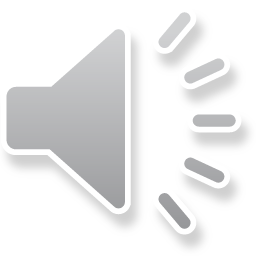 Practise your sounds using Flashcards Speed Trial on Phonics Play

Pick individual graphemes – Set 1-6 + y, z, qu
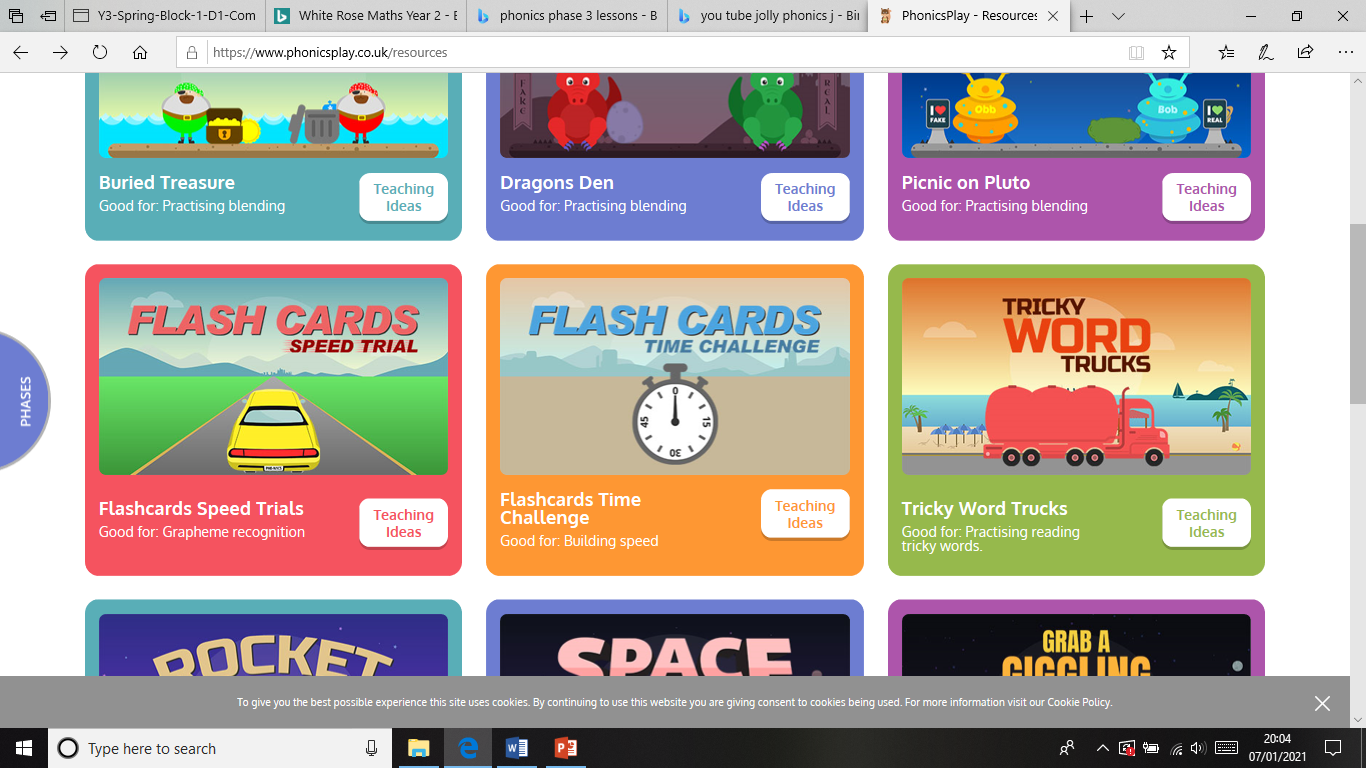 Username: jan21
Password: home
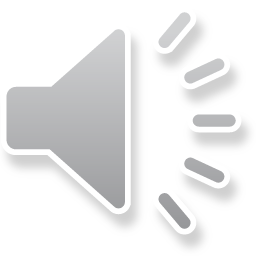 https://www.phonicsplay.co.uk/resources/phase/2/flashcards-speed-trials
Practise reading your keywords using Tricky Word Trucks on Phonics Play

Choose Phase 2 Tricky Words
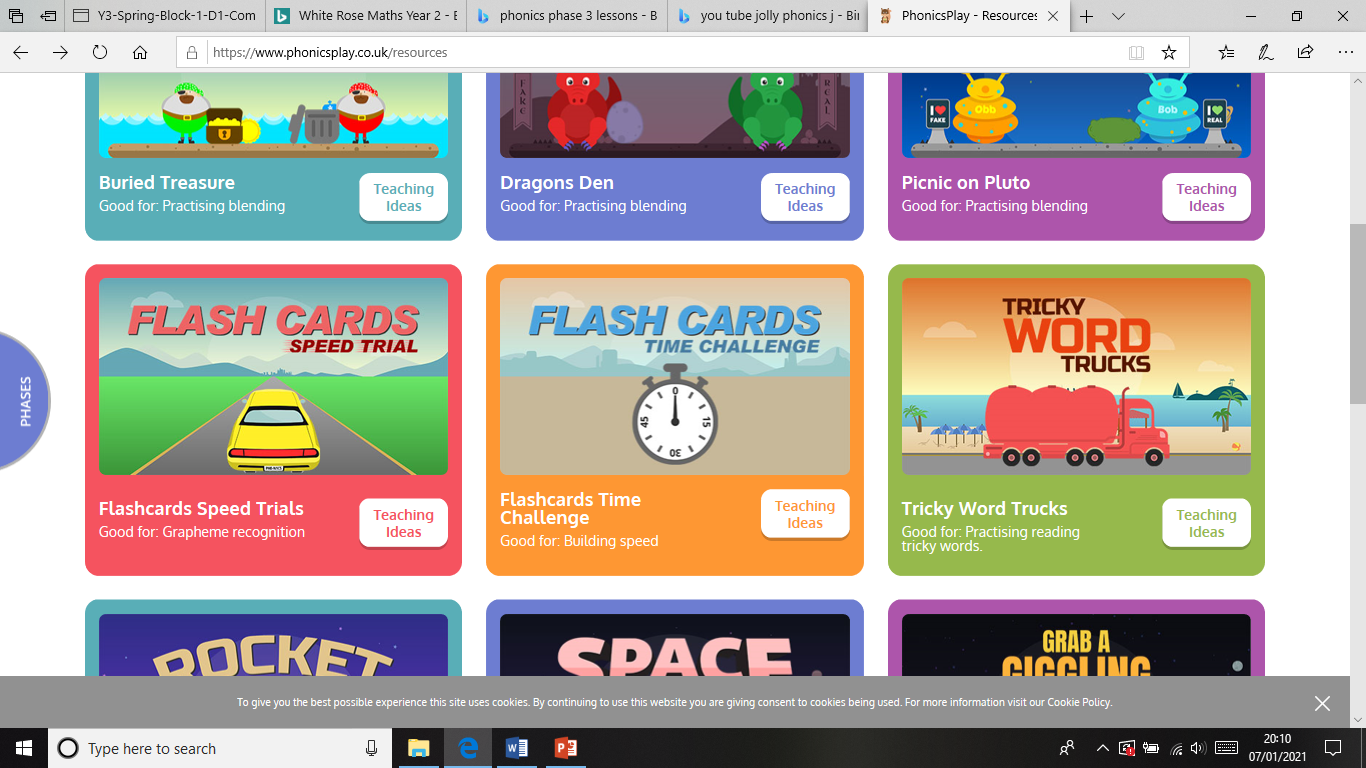 Username: jan21
Password: home
https://www.phonicsplay.co.uk/resources/phase/2/tricky-word-trucks
Today we are going to be looking at some tricky words to read:
he
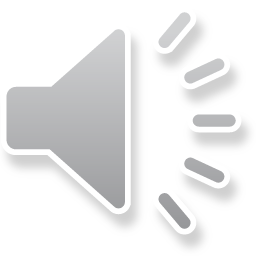 Today we are going to be looking at some tricky words to read:
she
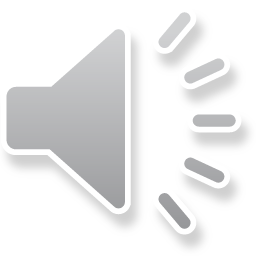 Can you point to the words that say he? 
How many can you find?
he
he
she
she
she
she
she
he
she
he
she
he
she
he
he
Can you point to the words that say she? 
How many can you find?
he
he
she
she
she
she
she
he
she
he
she
he
she
he
he
Yes or No 
Game

Read the following questions and decide if the answer is yes or no.
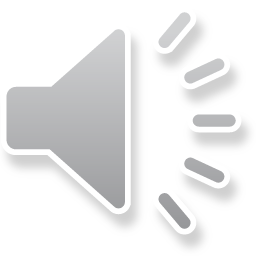 Can a duck quack?
You might want to add sound buttons to help.
Can a duck quack?
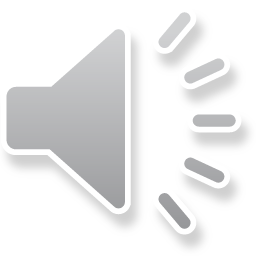 Can a fox get wet?
Can a rabbit yell at a man?
Can a hen peck?
Is a lemon red?
Is a robin as big as a jet?
Can a web buzz?